Туберкулёз
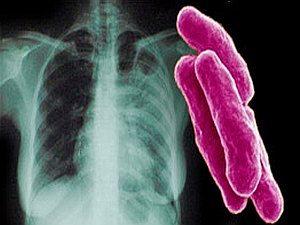 в России
Митихина М.С.
             г.Курск
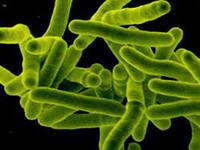 Туберкулёз – инфекционное заболевание, которое является опасным для жителей России.
Возбудитель туберкулёза – палочка Коха, передаётся воздушно-капельным путём. 
После инфицирования микобактериями заболевание протекает в бессимптомной, скрытой форме, но примерно один из десяти случаев скрытой инфекции в конце концов переходит в активную форму.
Выживаемость микобактерий на отдельных элементах внешней 
                    среды :
Высохшая мокрота --------- годы в темноте
Предметы дом. обстановки ----- месяцы
Уличная пыль --------------------- 10 дней
Страницы книг -------------------- 3 месяца
Почва, трупы ---------------------- 1-2 года
Масло и сыры (в холоде) ----- 8-10 мес.
Сырое молоко ------------------- до 2 недель
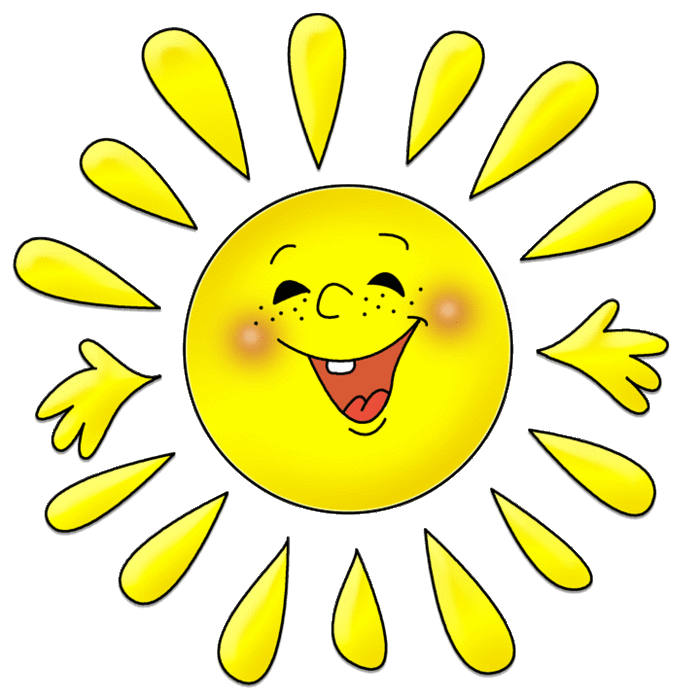 Палочка Коха погибает :
Прямые солнечные лучи (гибель через 2 часа)
Нагревание до 85 градусов (гибель через 30 минут)
Пути заражения :
больные туберкулёзом животные и птицы
 аэрогенный (от человека к человеку)
 коровье и козье молоко
 заражённое мясо, яйца
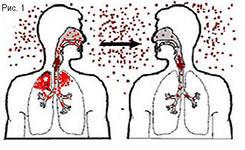 Эпидемиология туберкулёза
Об уровне распространённости туберкулёза в стране или на конкретной территории судят по показателям :
- инфицированности
 заболеваемости
 распространённости
 смертности
Туберкулёз сегодня остаётся наиболее распространённой болезнью в обществе
По данным ВОЗ в мире
более 2 млрд. людей инфицированы 
  микобактериями

 ежегодно регистрируется более 3 млн. новых
  больных

 всё чаще регистрируется  ВИЧ-ассоциированный     
  туберкулёз
Заболеваемость туберкулёзом 
   в некоторых странах мира 
               ( ВОЗ 2000)
Исландия ----- 4,1 *
Израиль ------- 6,5
США ------------ 7,9
Украина ------- 45,4
Беларусь ------ 54,1
Никарагуа ----- 70,9
Россия ---------- 90,7
Замбия --------- 488,0
* - число заболевших в течении года на 100 тыс. населения
Заболеваемость туберкулёзом
           в России (2000 г.)
С.-Петербург ------------------ 49,0*
Вологодская обл. ------------ 59,1
Мурманская обл. ------------ 72,4
Карелия ------------------------ 78,0
Новгородская обл. ---------- 85,3
Курская обл. ------------------ 90,3
Калининградская обл. ----- 95,4
Архангельская обл. -------- 104,1
* - число заболевших в течении года на 100 тыс. населения
Туберкулёз в России
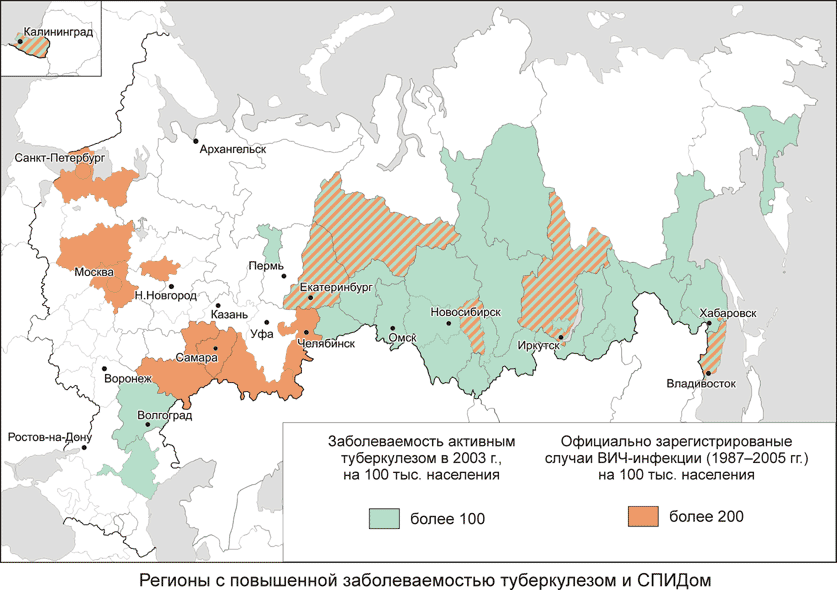 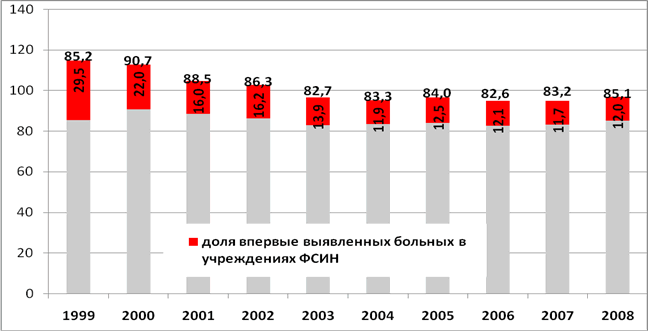 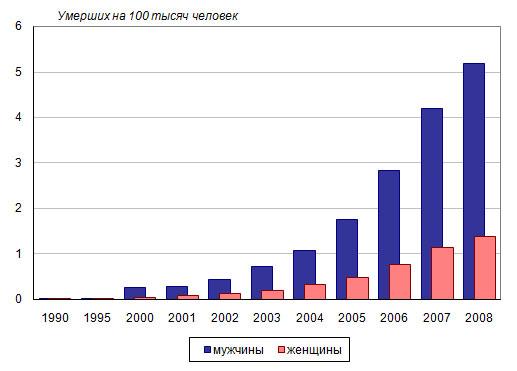 Заболеваемость и смертность детей от   
  туберкулёза (на 100 тыс. населения)
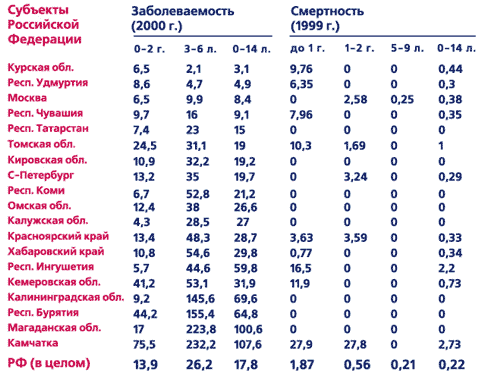 в последние годы в России отмечен 
  рост туберкулёза почти в 3 раза.

 в настоящее время Россия входит в
  первую десятку наиболее
  неблагополучных стран.

показатель заболеваемости ---  90,7*
- показатель смертности ---------  20,4**
* - число заболевших в течении года на 100 тыс. населения
** - число умерших в течении года на 100 тыс. населения
Основные показатели по туберкулезу
    в Курске в период 1990–2006 гг.
Заболеваемость в
  Курской области
Противотуберкулезная программа НИИЗ осуществляется в России с конца 1997 г. на средства гранта от Института «Открытое общество» (Фонд Сороса). Общая сумма гранта составляет 12 млн. долларов США.
 Задача программы - создать жизнеспособные системы борьбы с туберкулезом, распро-страняющиеся как на гражданское насе-ление, так и на заключенных страны, в ряде российских регионов с целью улучшения эпидемиологической ситуации даже при высокой заболеваемости туберкулезом с множественной лекарственной устойчивостью
Стоимость случая
    выявленного туберкулёза
Своевременное выявление --------- 12 000 руб

Несвоевременное выявление ------ 250 000 руб

Запущенные формы ----------------- 1 200 000 руб
Больной и лица, проживающие 
         с ним, должны знать :
характер и особенности
  заболевания
 степень риска для окружающих
 характер и длительность лечения
 проведение дезинфекции
 сроки и процедуру обследования
 профилактические мероприятия
БЛАГОДАРЮ
          ЗА 
   ВНИМАНИЕ